TERMICKÉ ÚRAZY
TERMICKÉ ÚRAZY:     	 
			a) poškození teplem
			b) poškození chladem


Poškození teplem:	místní         POPÁLENINY
		          	celkové      ÚPAL		        
				      ÚŽEH


Poškození chladem:    místní     OMRZLINY
				  OZNOBENINY
			celkové  PROCHLADNUTÍ
ZÁVAŽNOST POPÁLENIN ZÁVISÍ NA :
 
		 	1. rozsahu	(pravidlo devíti)
			2. hloubce	(1 - 4 stupeň)
			3. lokalizaci	(ruce, obličej, nohy, perineum,trup				 končetiny)
			4. věku		(kritický do 18 měsíců a od 65 let)
 
 
 
	Popáleniny		závažné		kritické
 
děti do 2 let		     5%		    15%
        2-10 let		    10%		    20%
      10-15 let		    15%		    30%
dospělí        		    20%		    40%
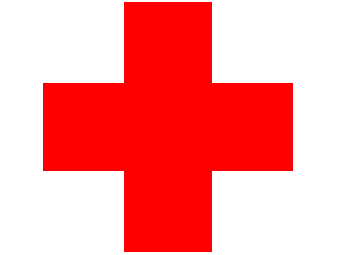 PRVNÍ POMOC U POPÁLENIN :
 
		1. zastavit další působení tepla (technická PP)
		2. ochlazovat popálené plochy 10-20 minut do 5 – 10 % povrchu
		3. sejmout vše, co by škrtilo (šperky, pásky, hodinky)
		4. zajistit sterilní krytí rány (obličej nekryjeme)
		5. znehybnit končetinu, postiženého
		6. protišoková opatření
		7. sledovat postiženého

		!!! Žádné masti, zásypy, propichování puchýřů!!!

	KOMPLIKACE POPÁLENIN:	infekce
					šok
ÚPAL  -  PŘEHŘÁTÍ

		stav, kdy selhává termoregulační mechanismus a 
		nadbytečné teplo není odvedeno do okolního prostředí
 
 
	Projevuje se jako:	kolaps
				křeče
				těžké přehřátí

	Varovný signál: horečka nad 40 °C
		             	   zástava pocení
 
	PRVNÍ POMOC :
 
		1. chladné prostředí, studené obklady, koupel
		2. chladné tekutiny ( u křečí se solí )
		3. poloha v polosedě nebo na zádech
		4. sledování životně důležitých funkcí
		5. u těžkého přehřátí volat ZZS
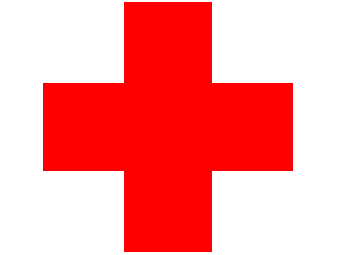 ÚŽEH  -  SLUNEČNÍ ÚPAL

		vzniká přehřátím organismu ( především hlavy )
		působením slunečního záření
 
 
	PRVNÍ POMOC :
 
		1. chladné prostředí, průvan
		2. studené obklady 
		3. chladné tekutiny
		4. poloha v polosedě
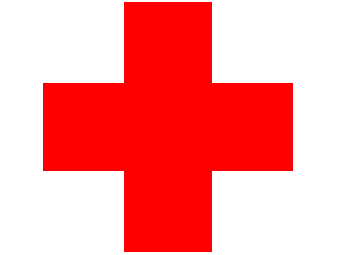 CELKOVÉ PODCHLAZENÍ
		vzniká působením chladu na celý organismus

 
	Pokles tělesné teploty       pod 35°C	-ohrožení života
	 			      pod 30°C	 -bezvědomí
				      pod 26-29°C	 -smrt


	Příznaky: 	třesavka, (někdy křeče)
			kůže studená, suchá, bledá až modrofialová
			tepová a dechová frekvence klesá
			změna chování, apatie, pomalá mluva
			bezvědomí
			zástava dechu a oběhu
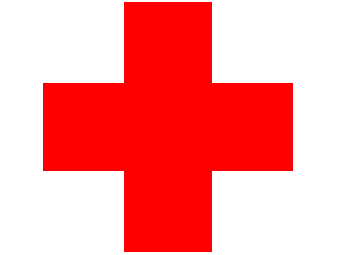 PRVNÍ POMOC PŘI PODCHLAZENÍ :
		
		1. vždy zahájit kardiopulmonální resuscitaci
		    ( minimálně 60 min.)
		2. zabránit dalším ztrátám tepla
		3. zabránit aktivním i pasivním pohybům
		4. bezdůvodně neměnit polohu
		5. neohřívat končetiny
		6. podávat teplé slazené tekutiny, kalorickou 
		    stravu
		7. v bezvědomí uložit do zotavovací polohy

		!!!    Nepodávat alkohol, zahřívat pomalu   !!!
OMRZLINY
		vznikají působením chladu na nechráněné části těla

	Stupně a rozsah jako u popálenin 

	 PRVNÍ POMOC :		
		1. snaha o zlepšení prokrvení 
		2. sterilní krytí k zabránění infekce
		3. teplé nápoje

	!!!   Netřeme, neohříváme horkou vodou, u ohně   !!!
 
	OZNOBENINY
		vznikají při dlouhodobém působení chladu, vlhka a nemožnosti
		pohybu
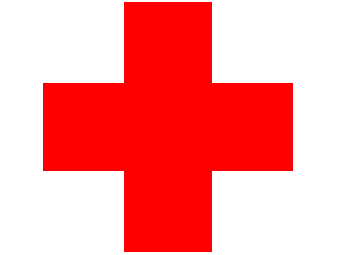 ÚRAZ  ELEKTRICKÝM  PROUDEM

	Příznaky:	zástava oběhu a dechu
popáleniny v místě vstupu a výstupu el. proudu

	PRVNÍ POMOC:
technická PP
KPR
ošetření popálenin
transport

	CHEMICKÉ PORANĚNÍ

	PRVNÍ POMOC:
		1. odstranění potřísněného oděvu
		2. omývání vodou minimálně 10-20 minut
		3. krytí jako u popálenin
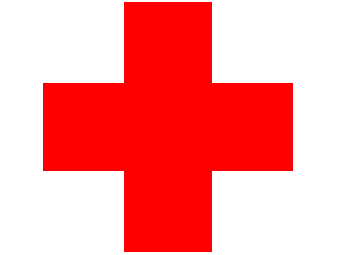 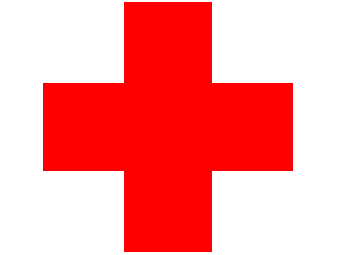